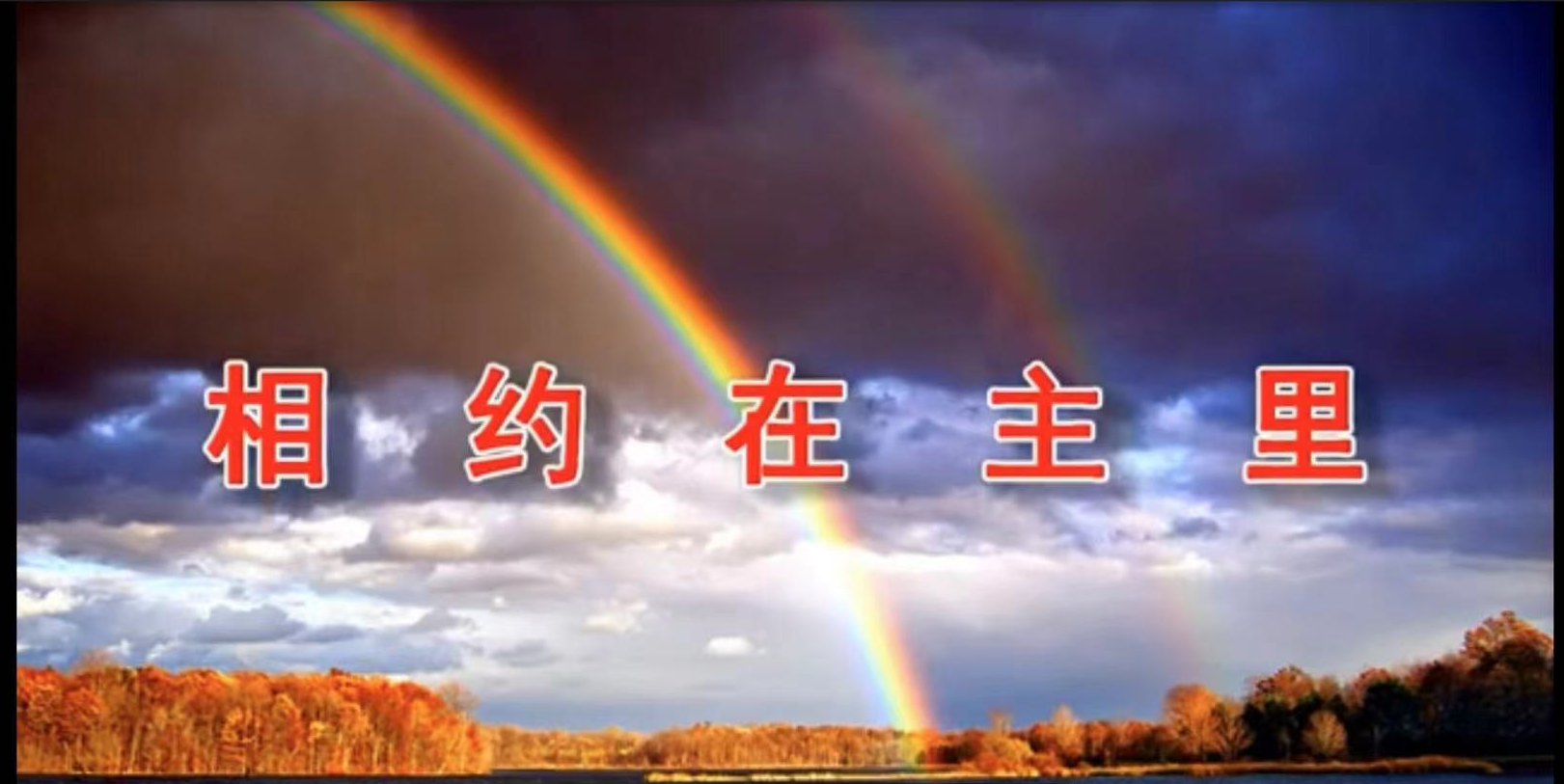 背景取至 油管 https://youtu.be/PwPmZrnLKc
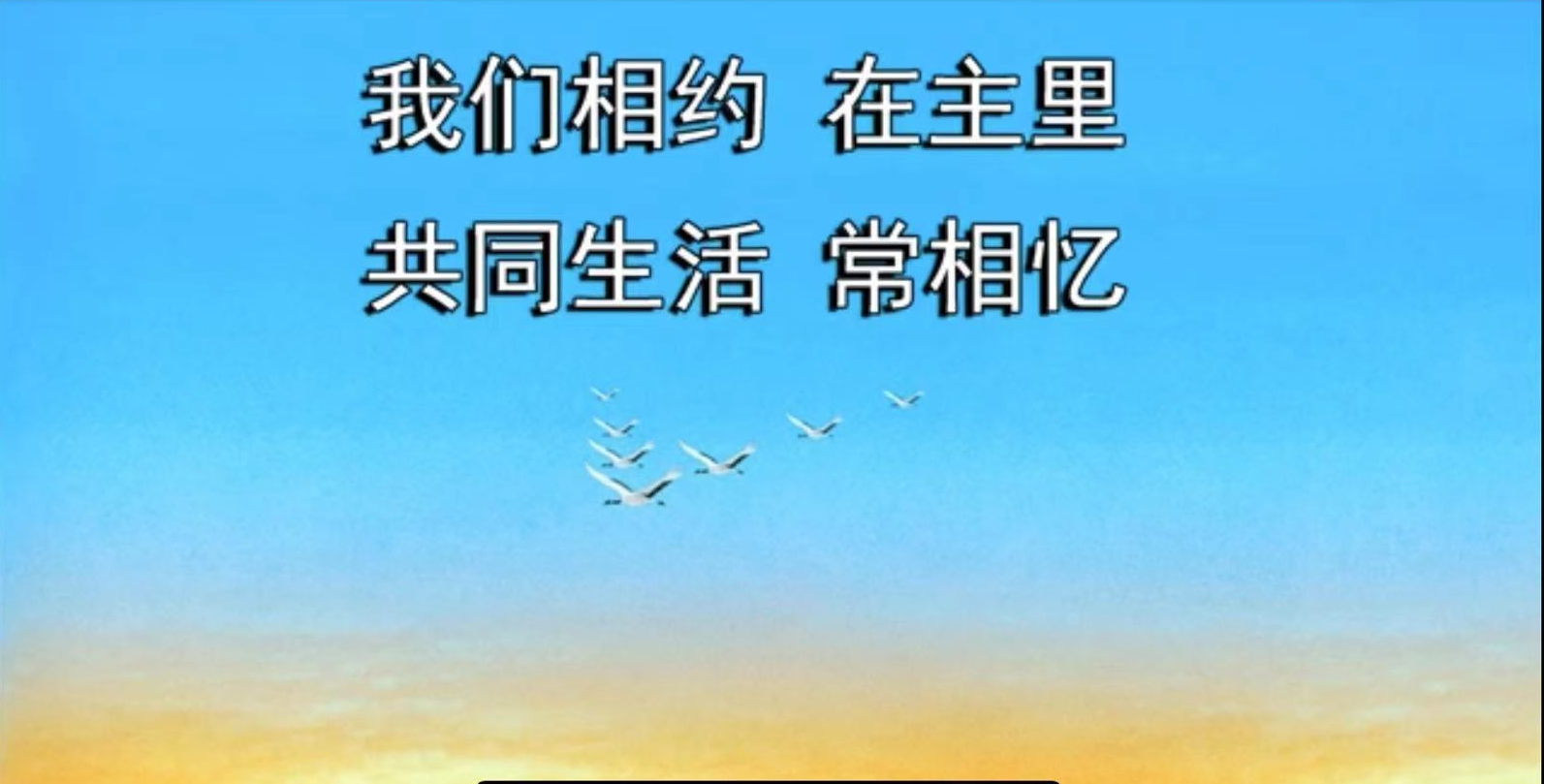 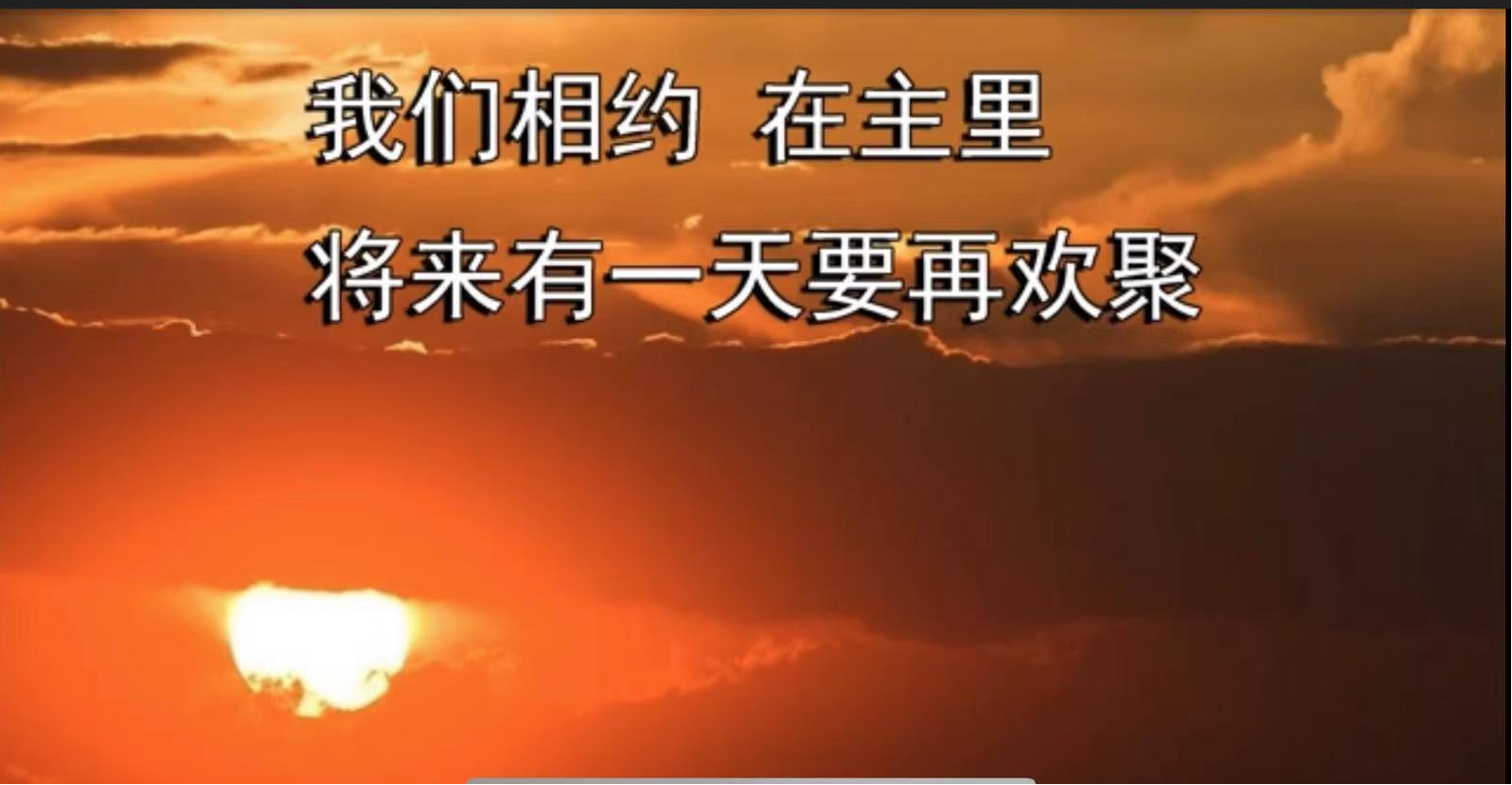 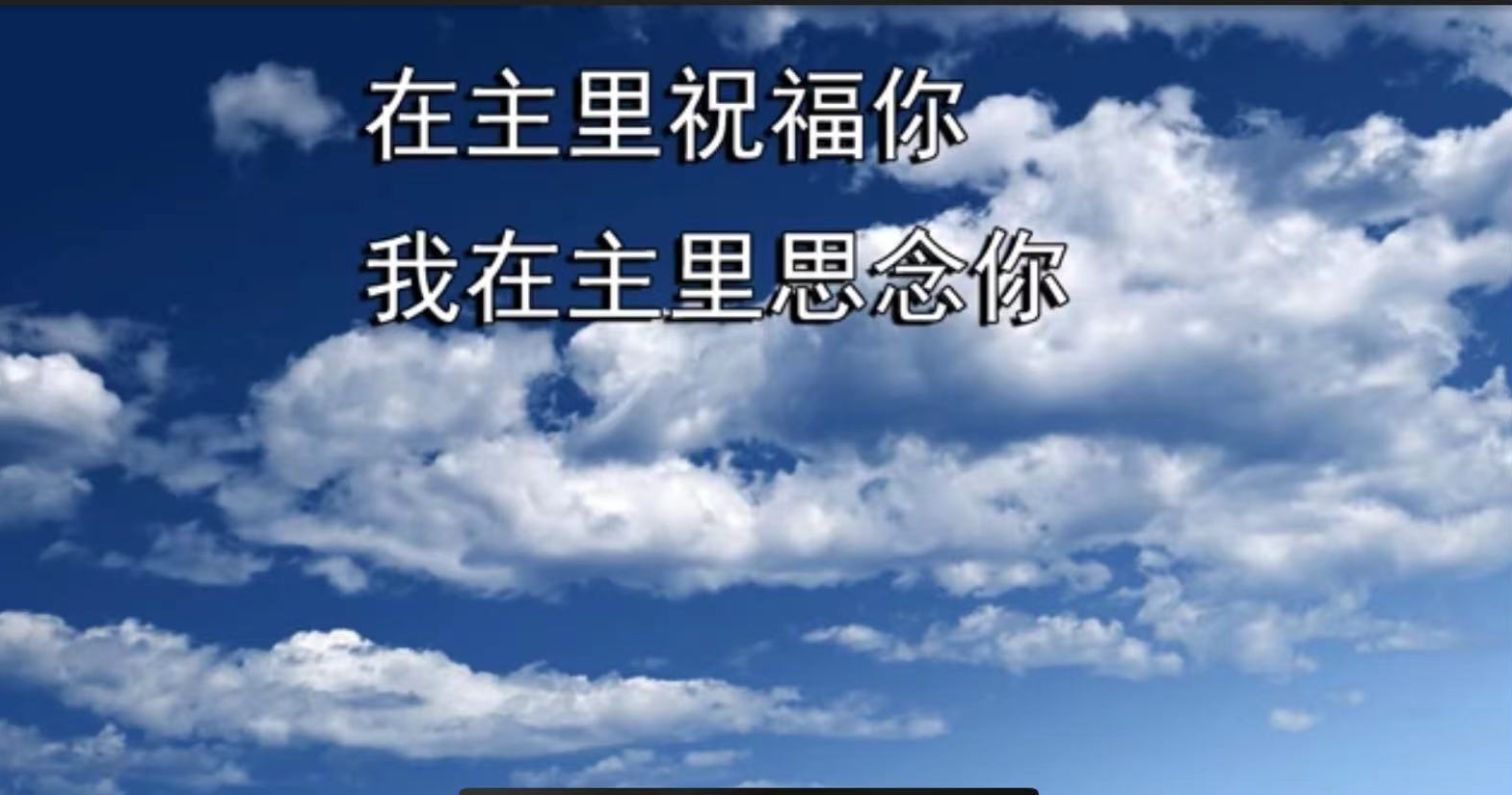 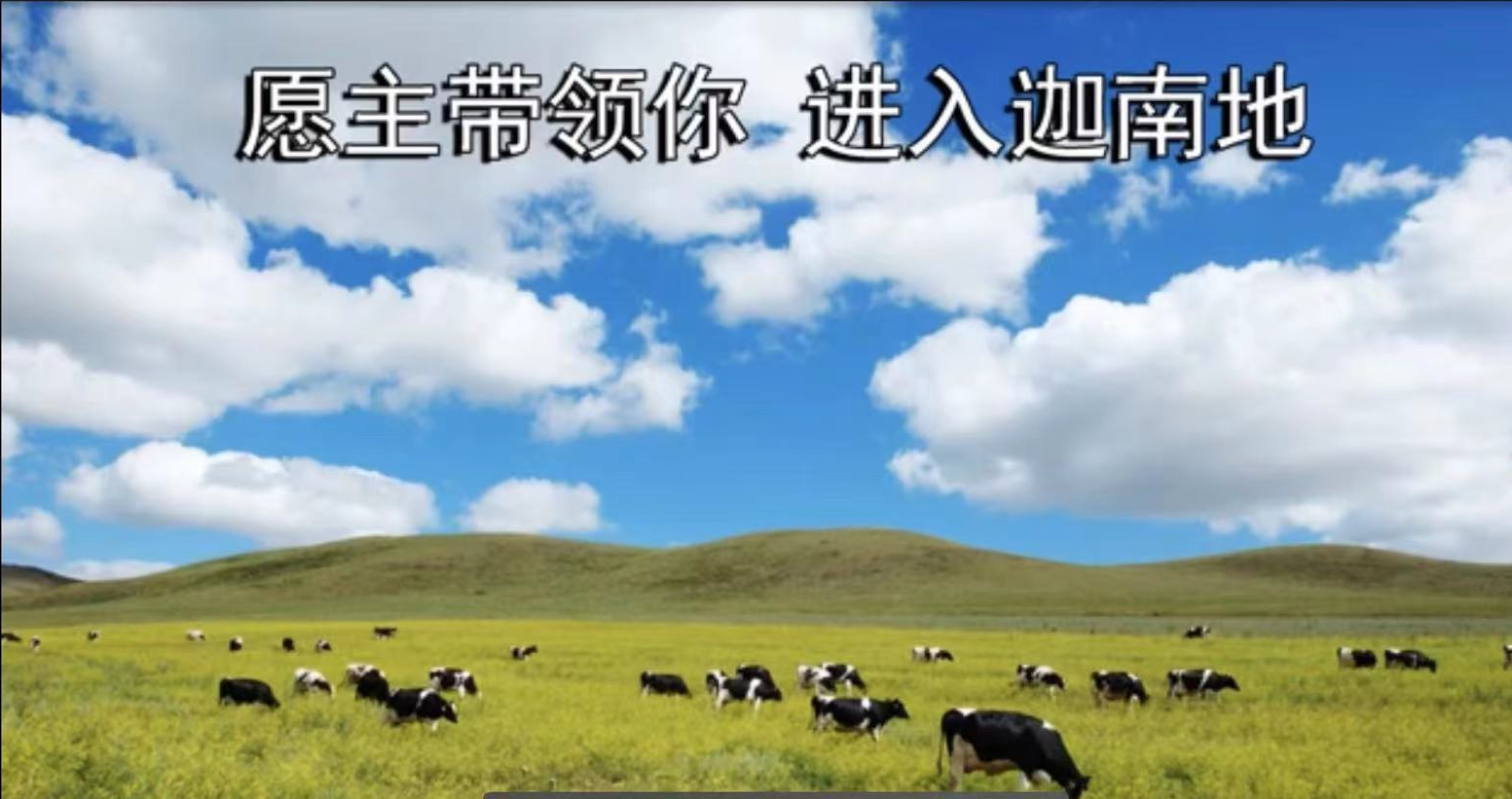 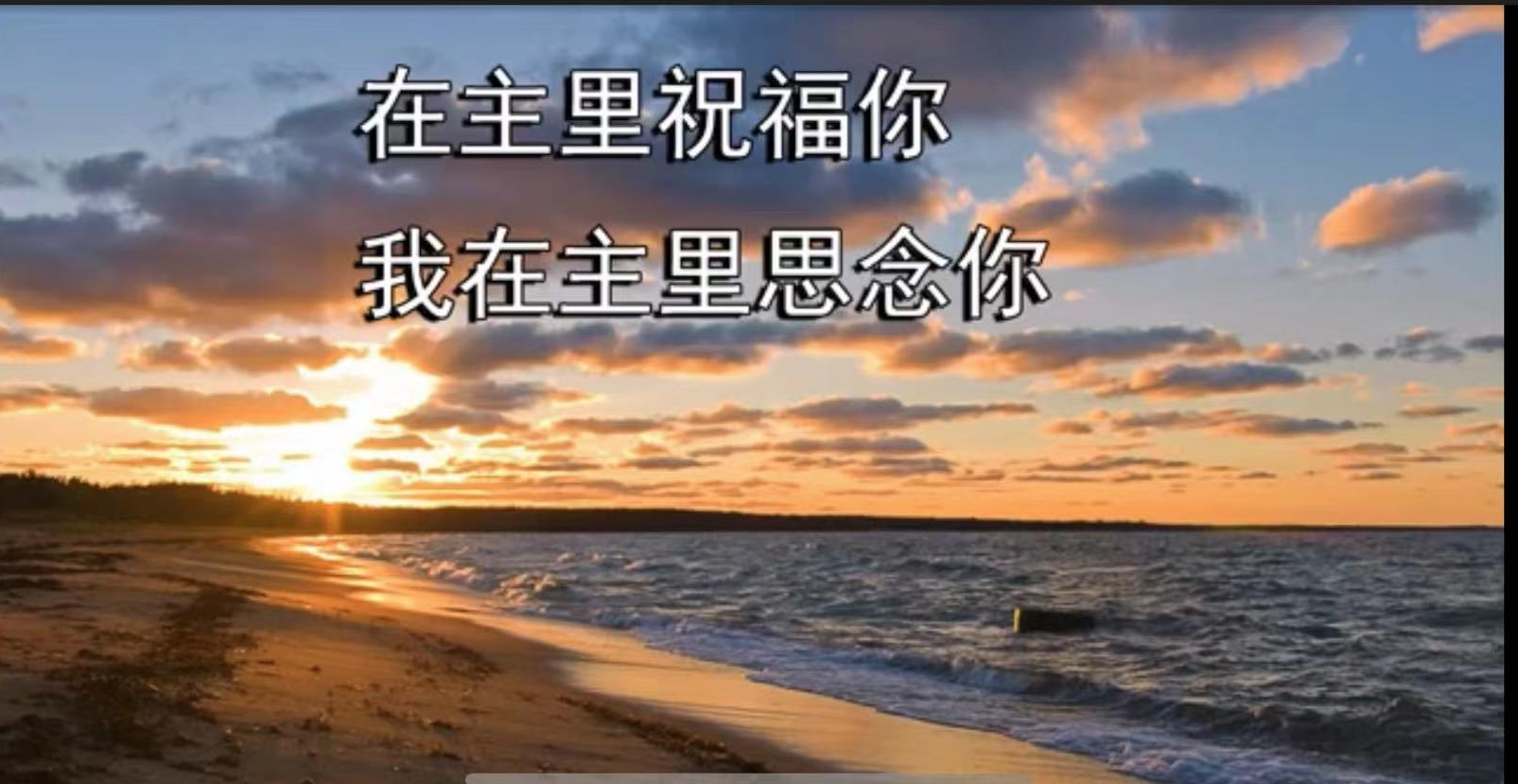 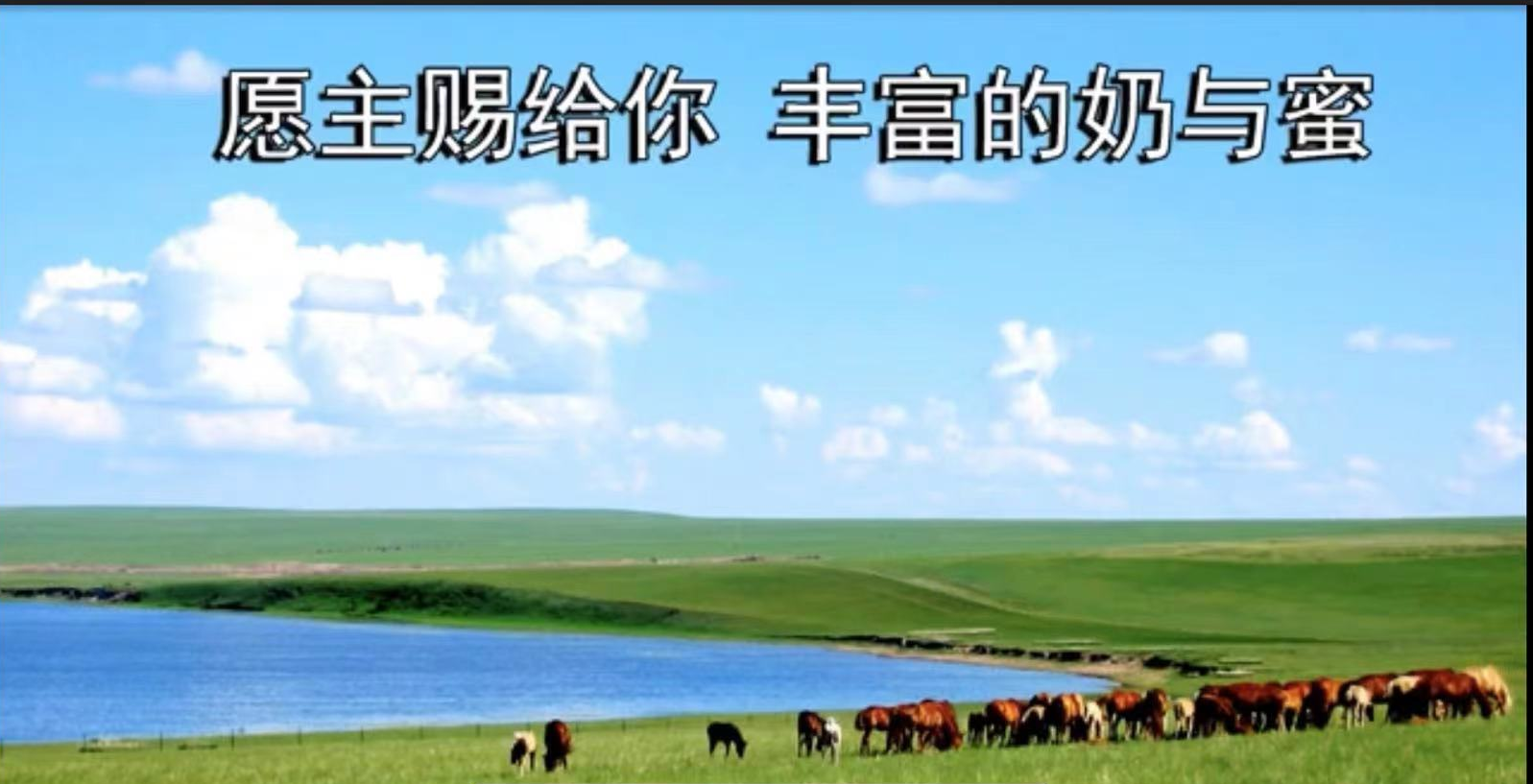 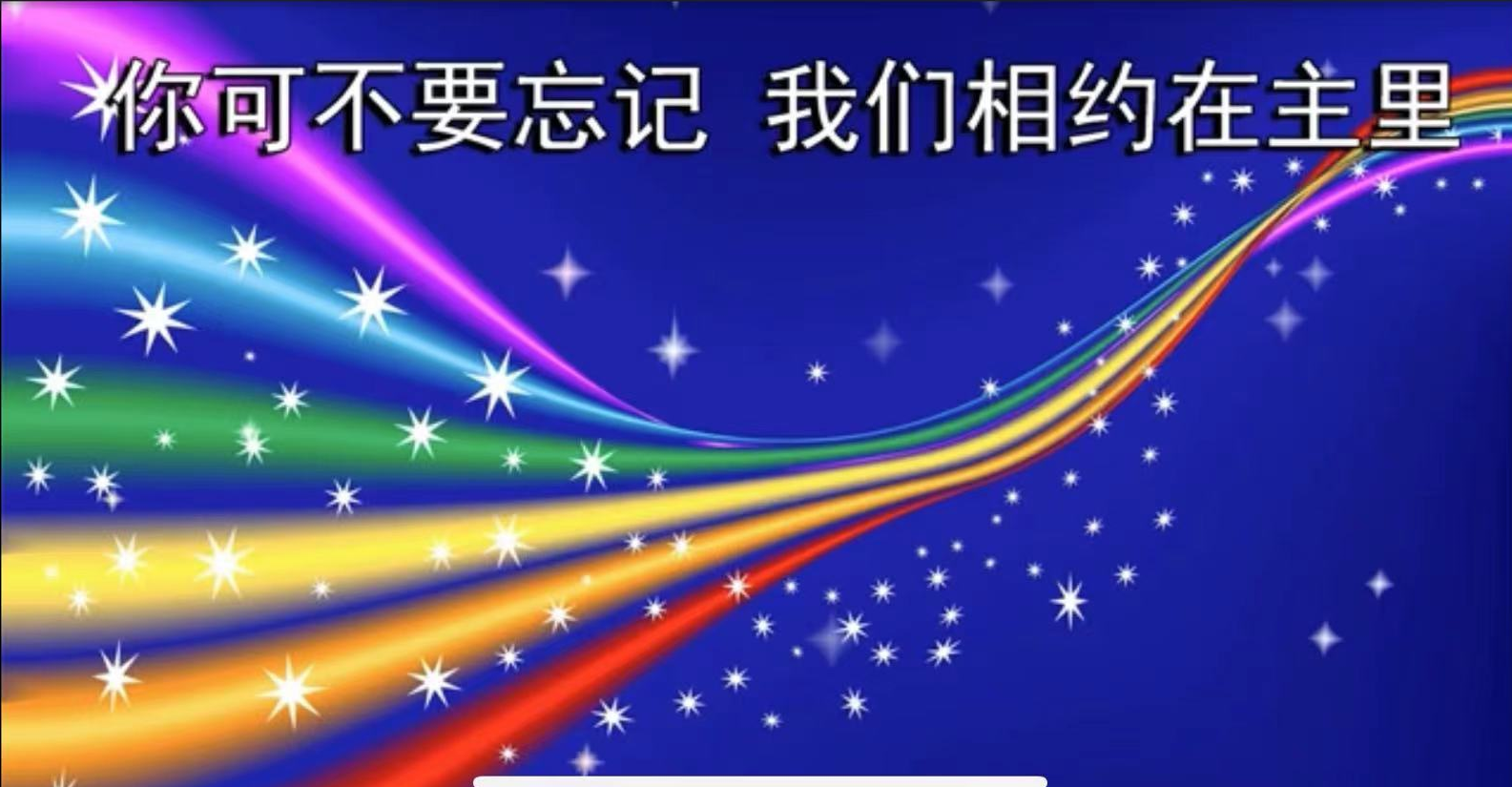 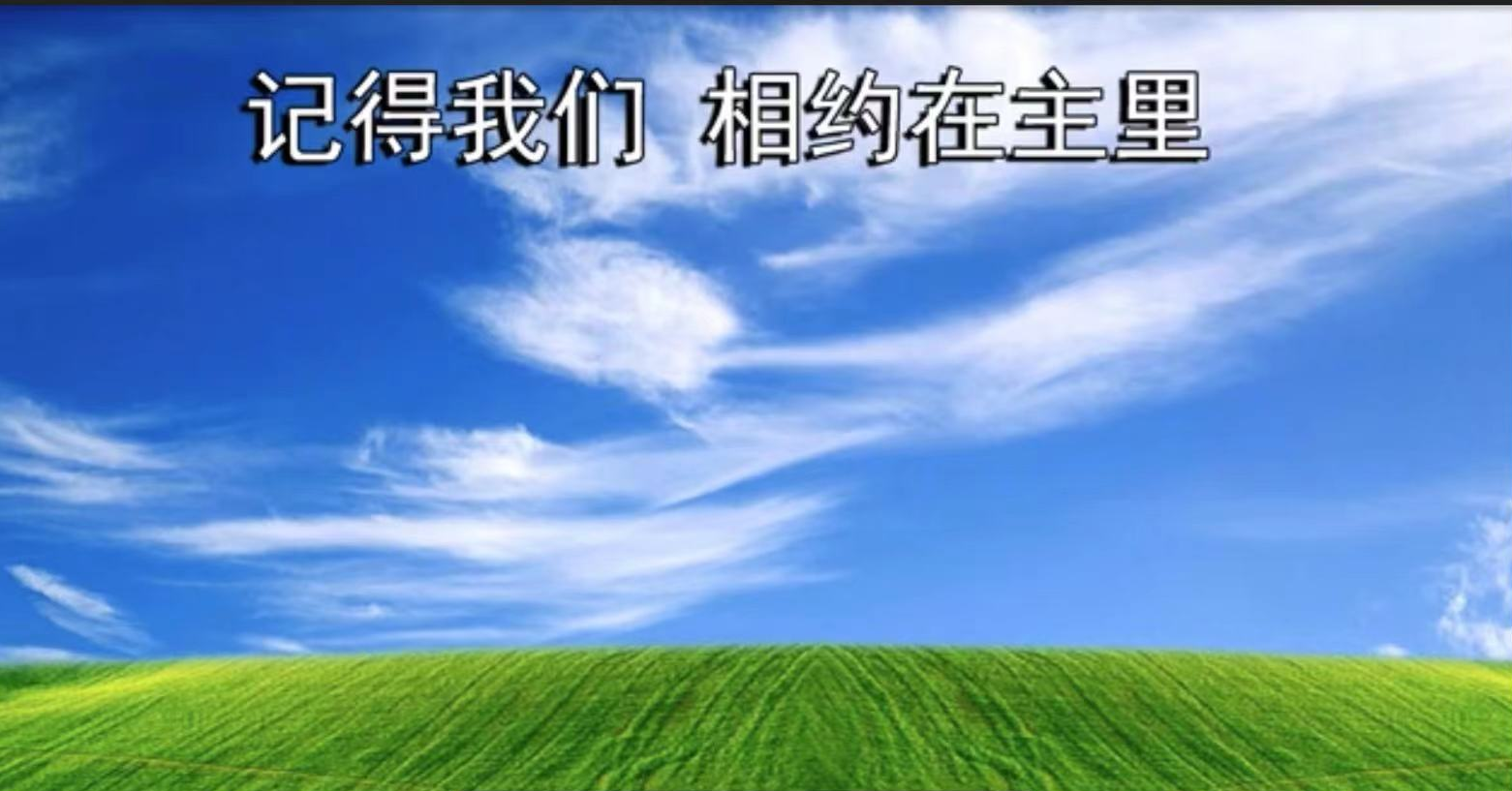 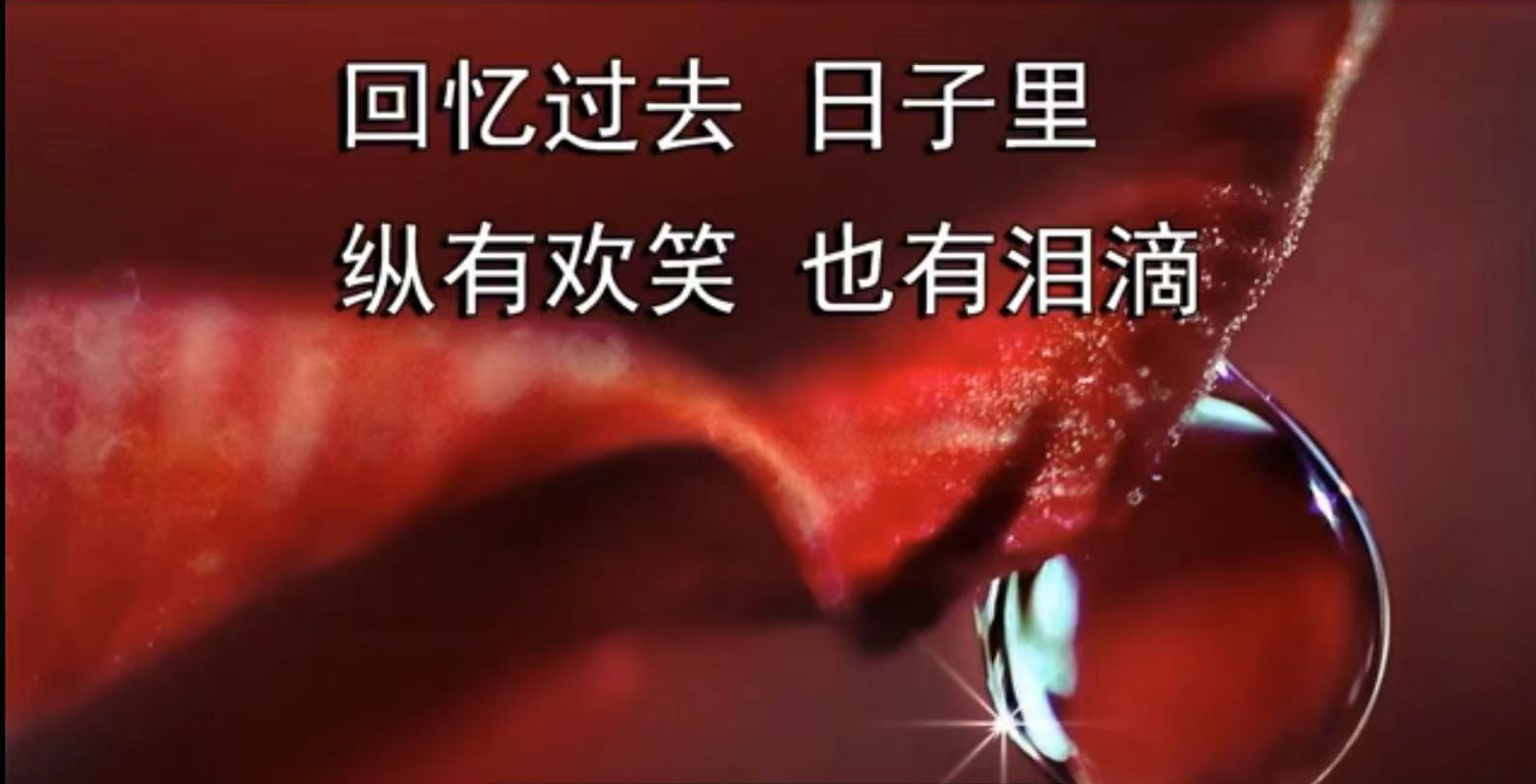 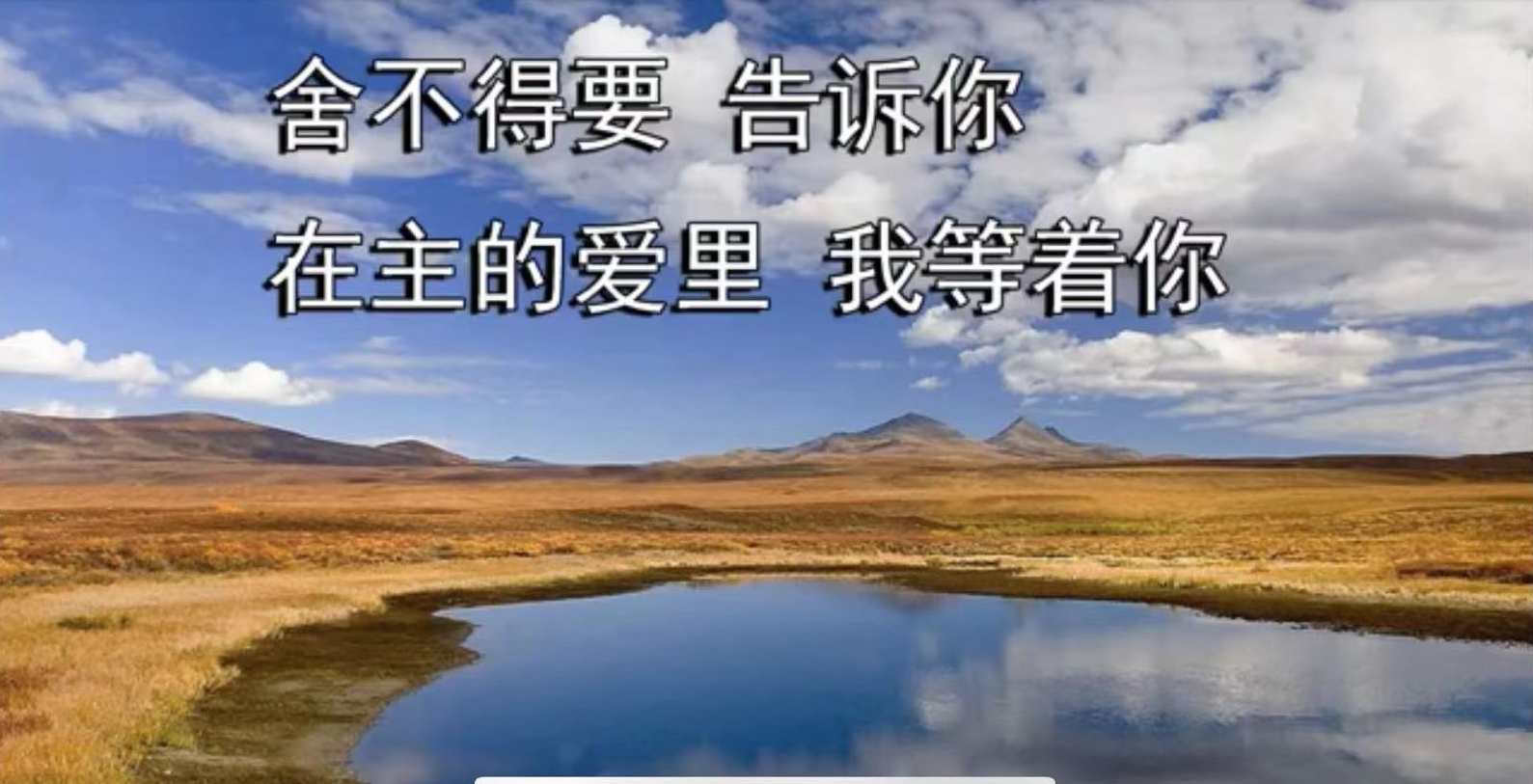 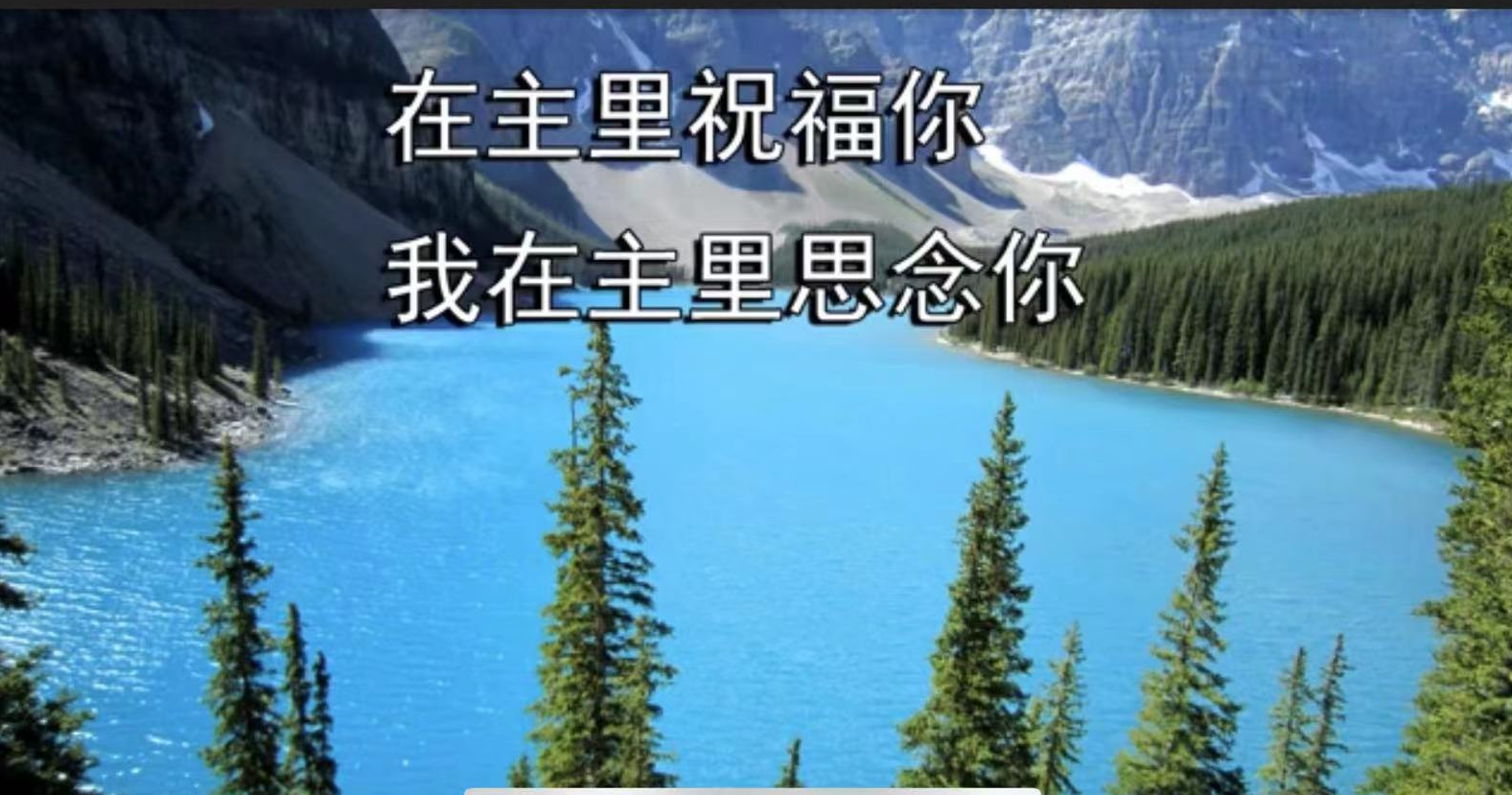 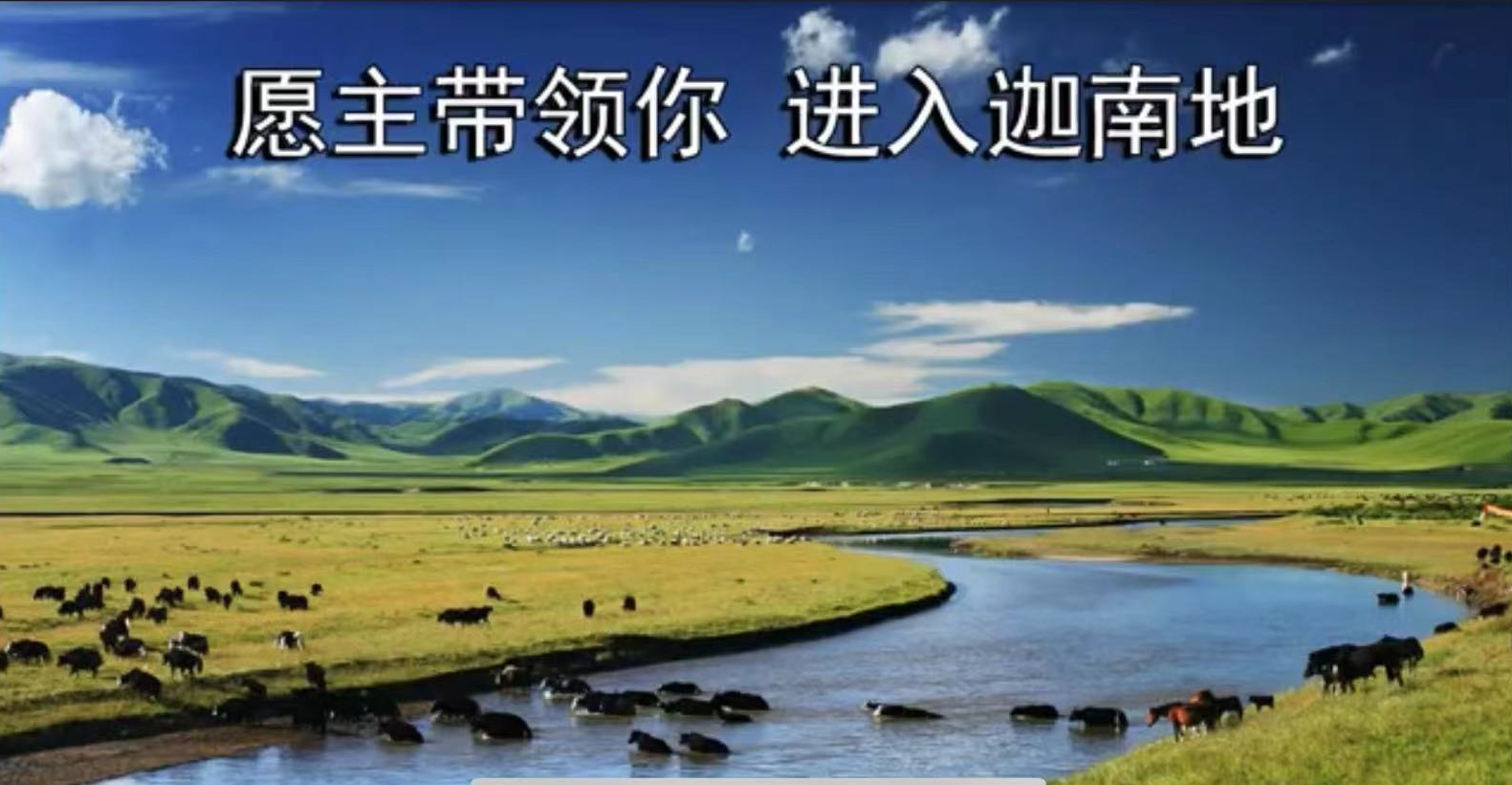 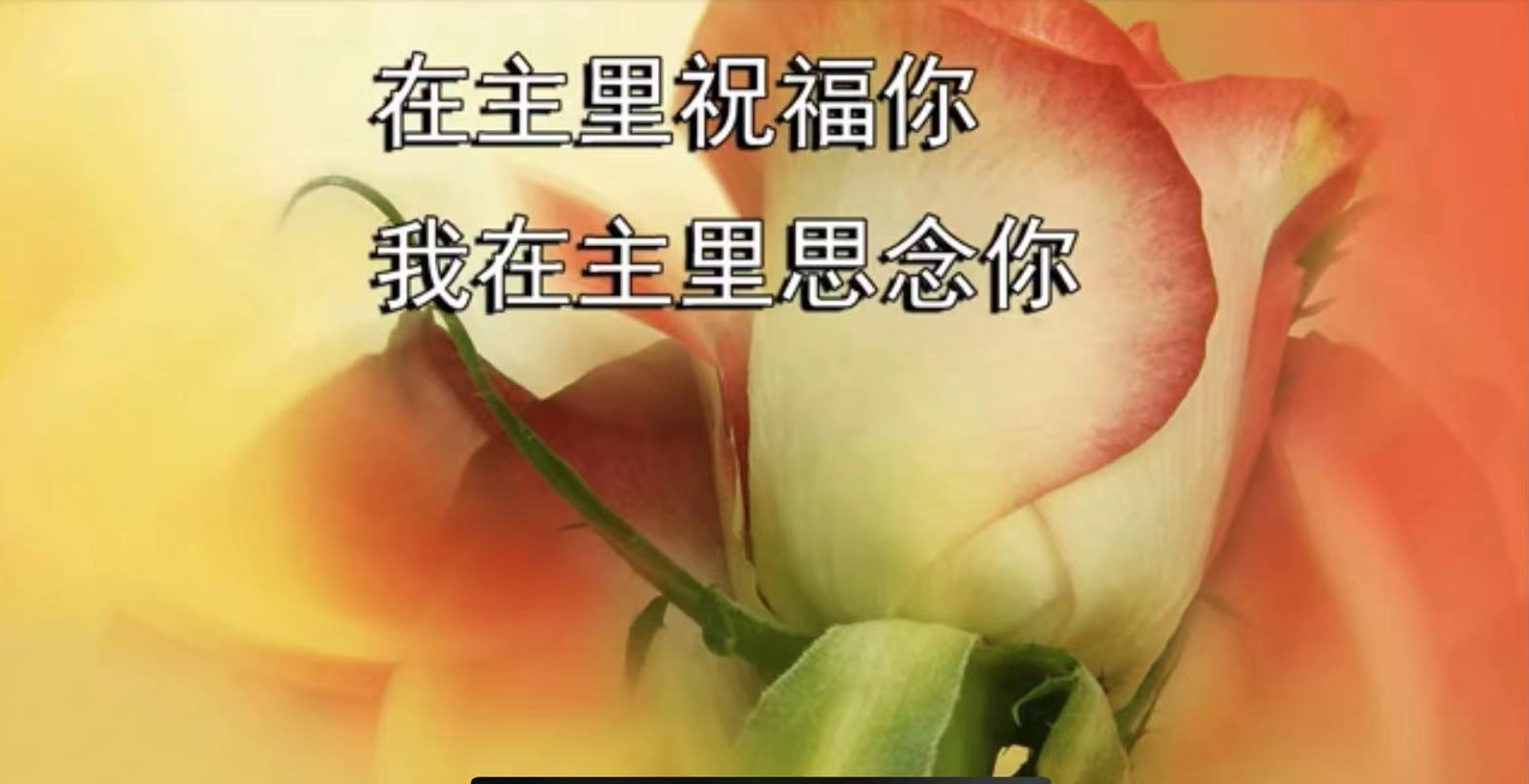 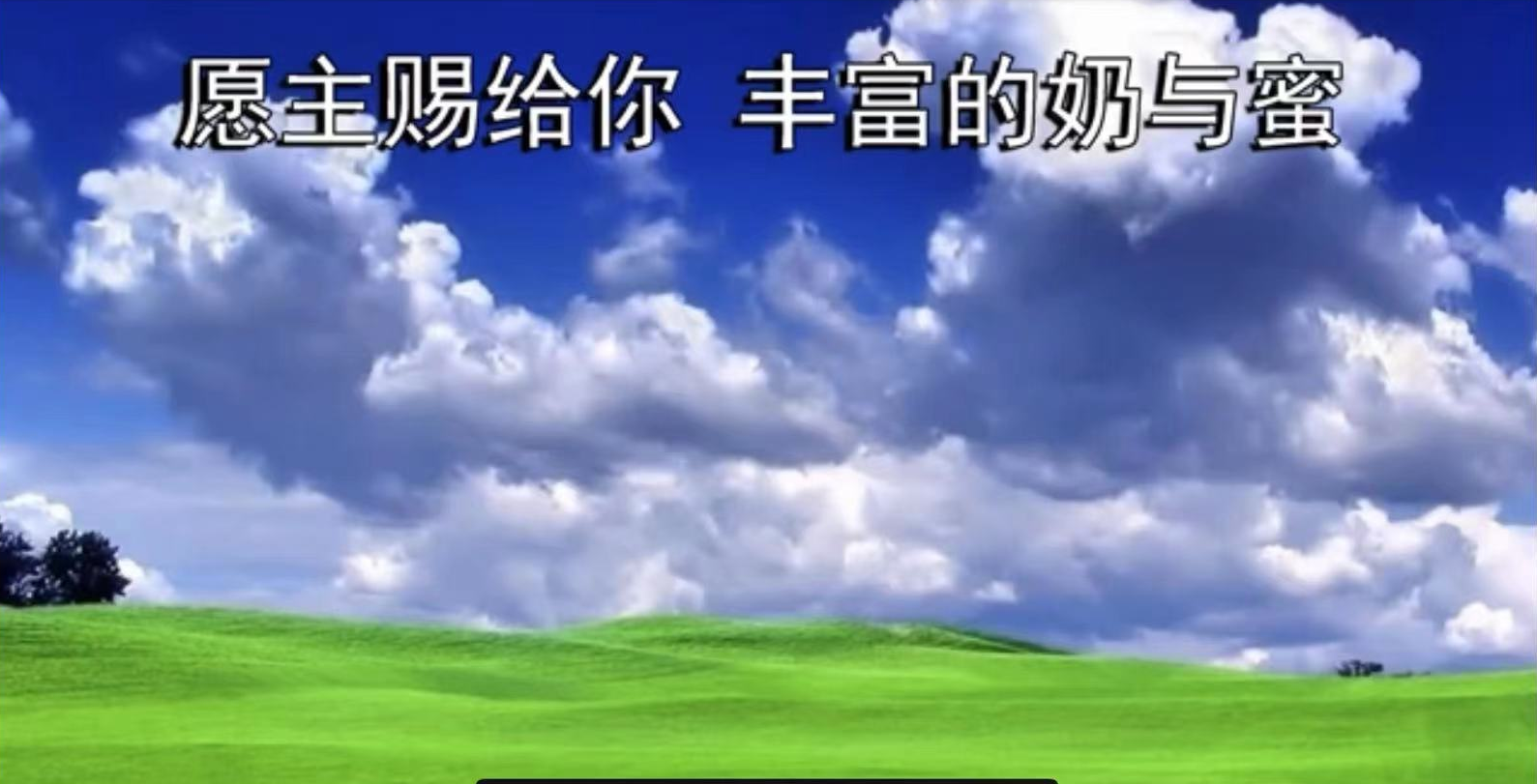 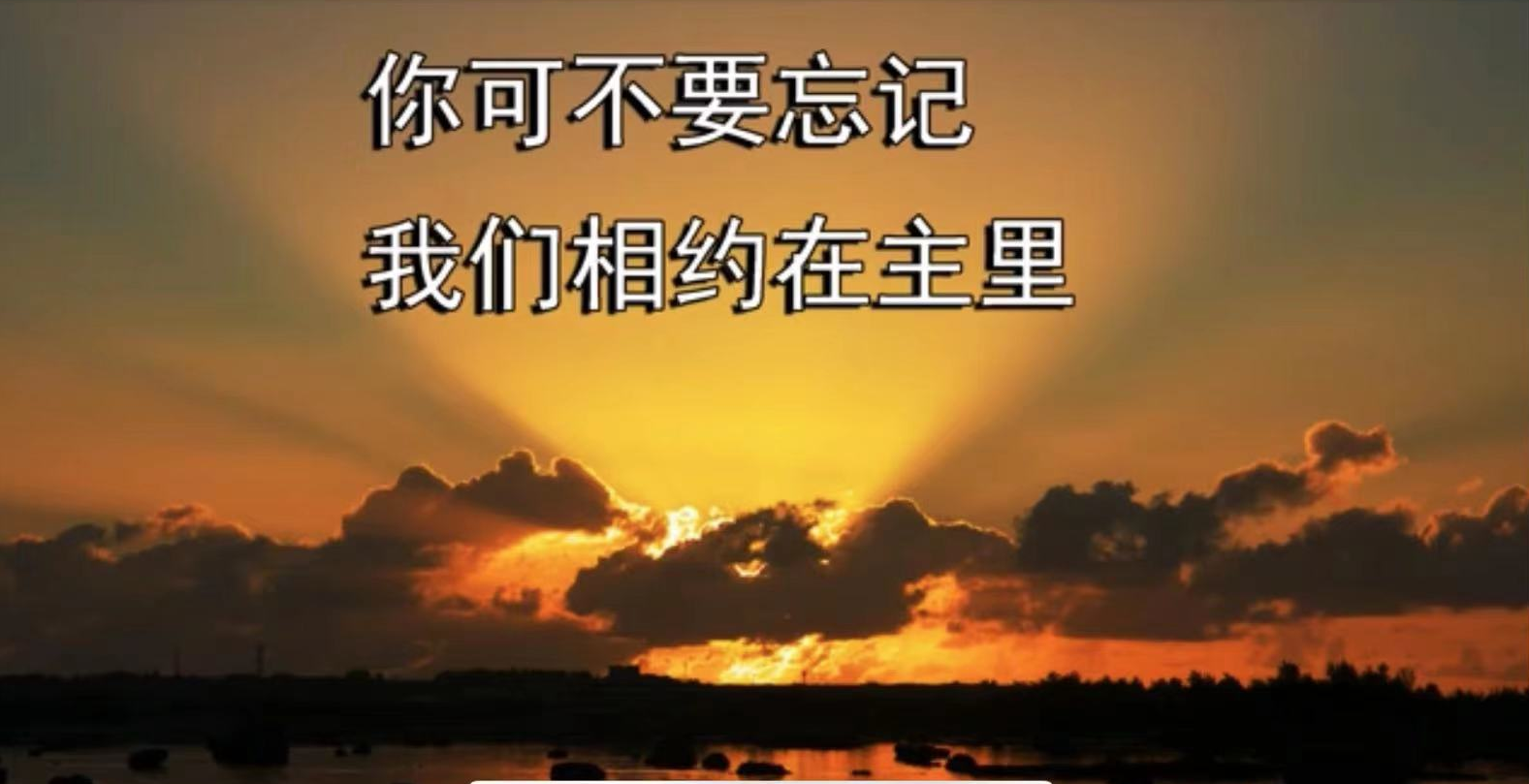 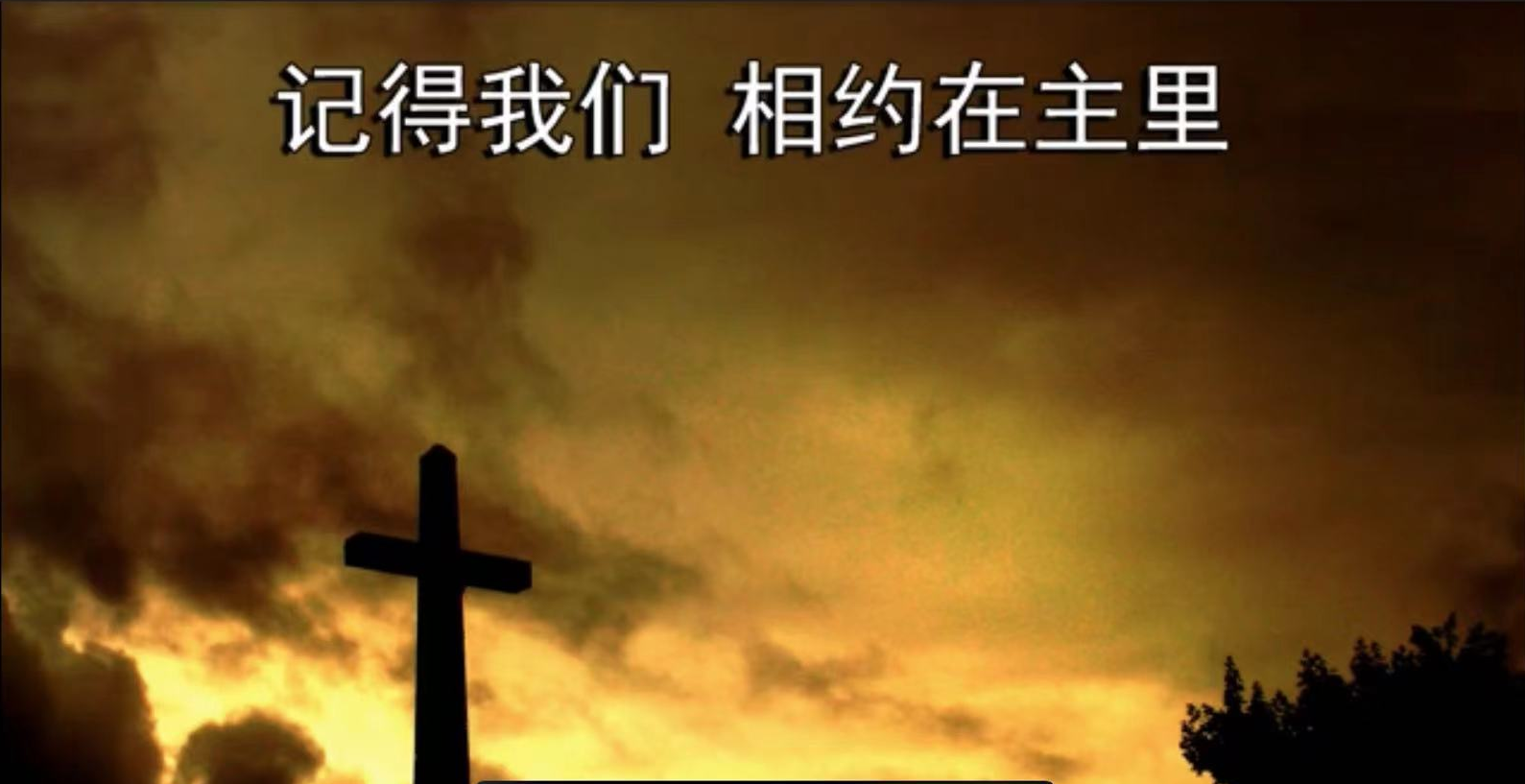 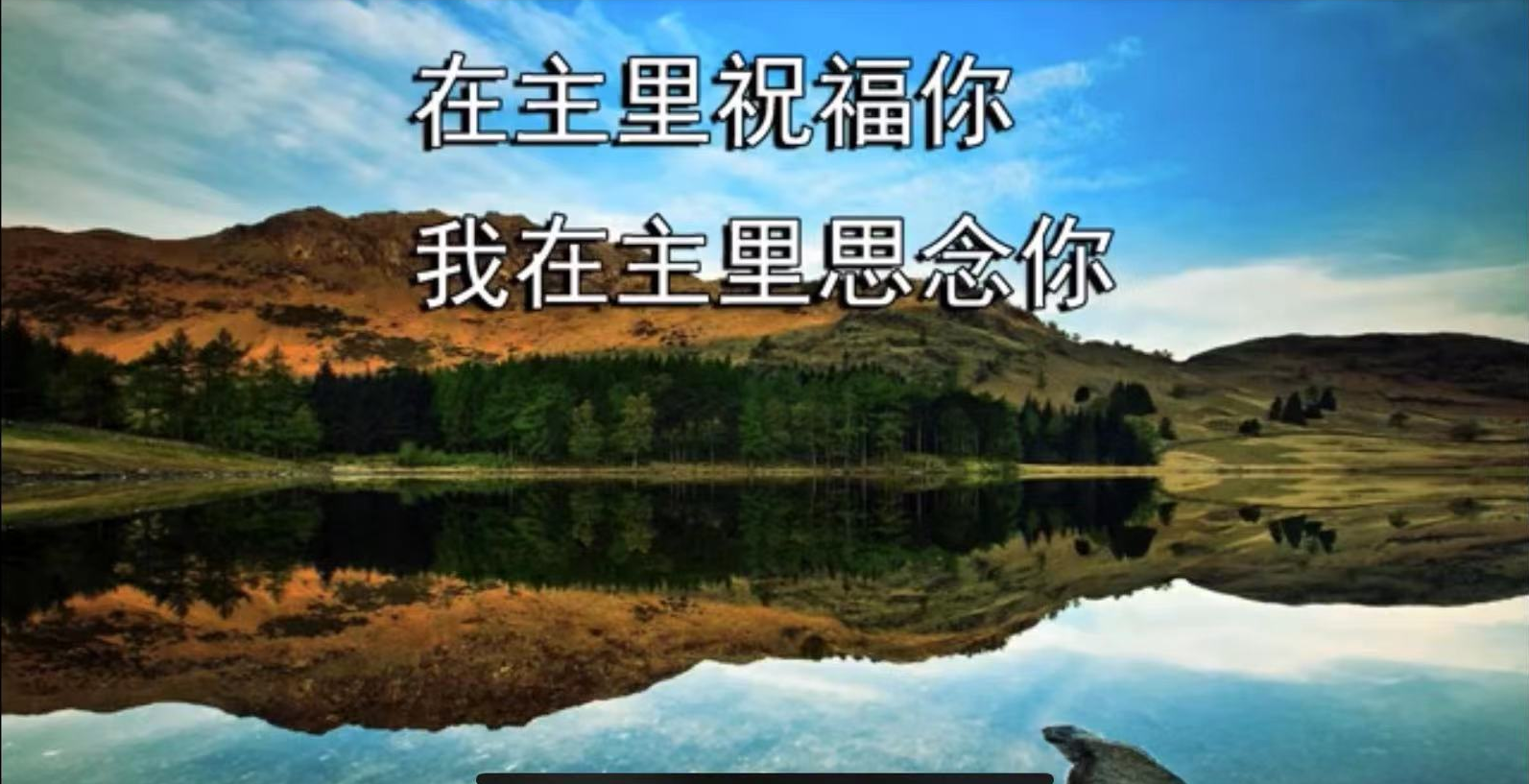 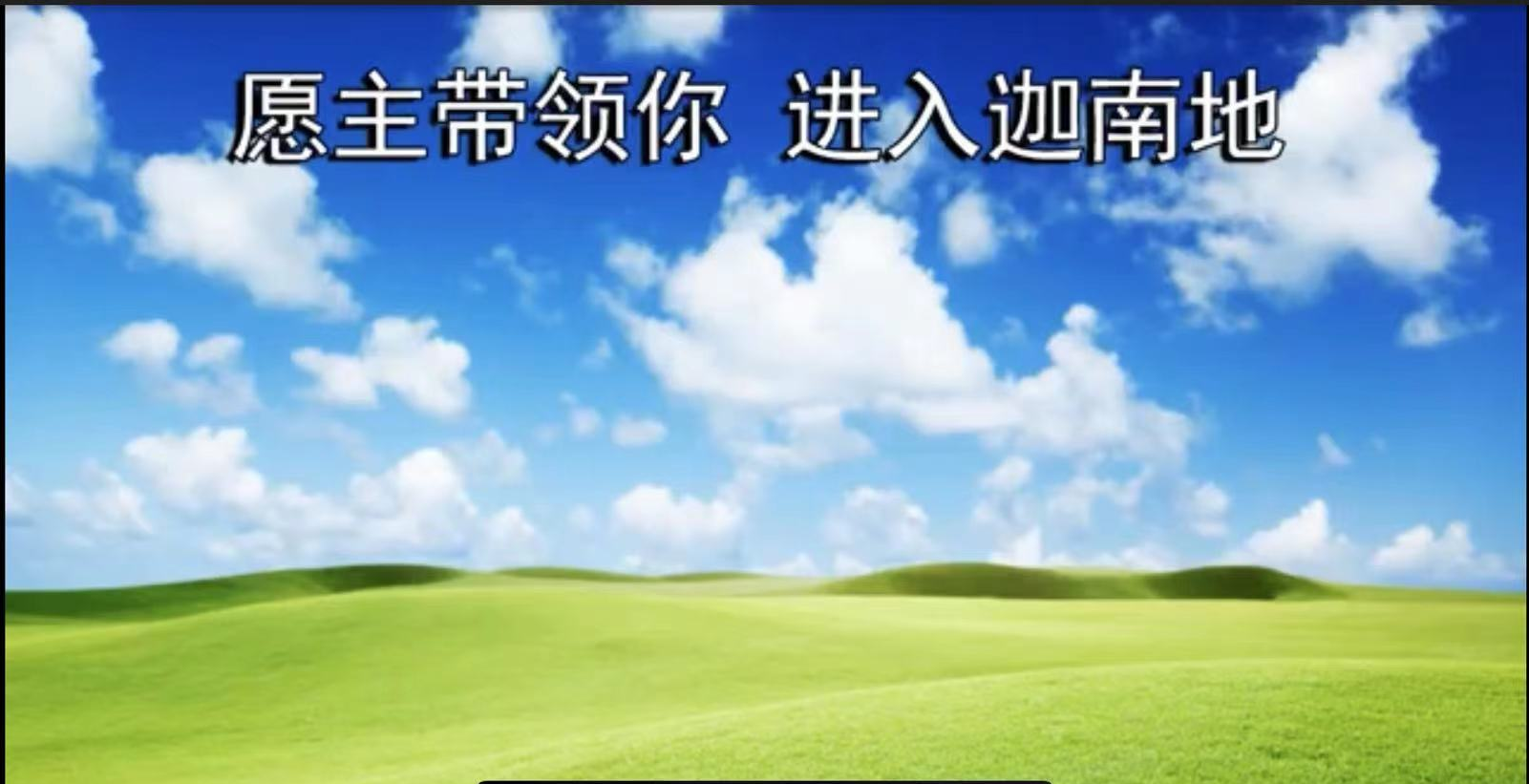 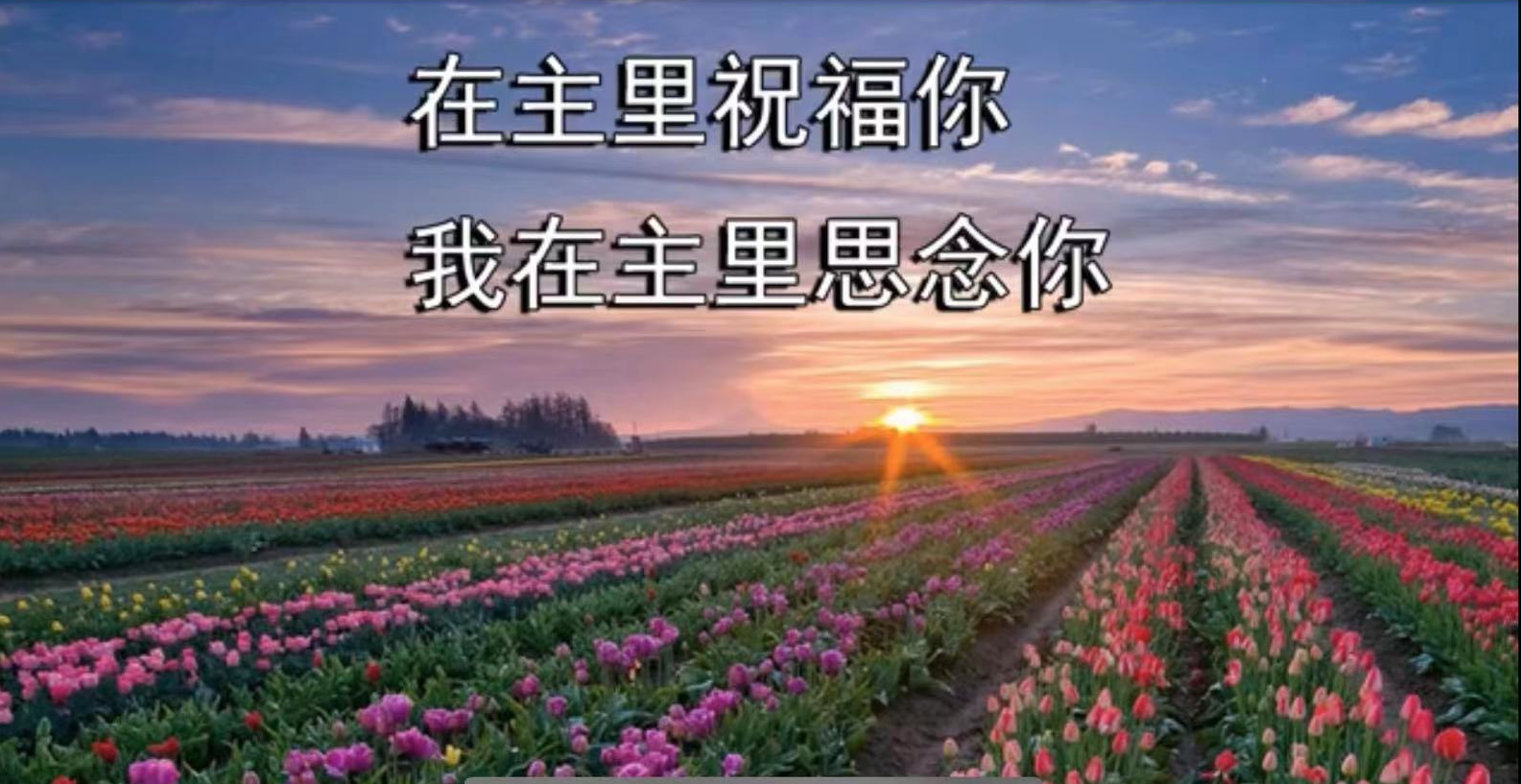 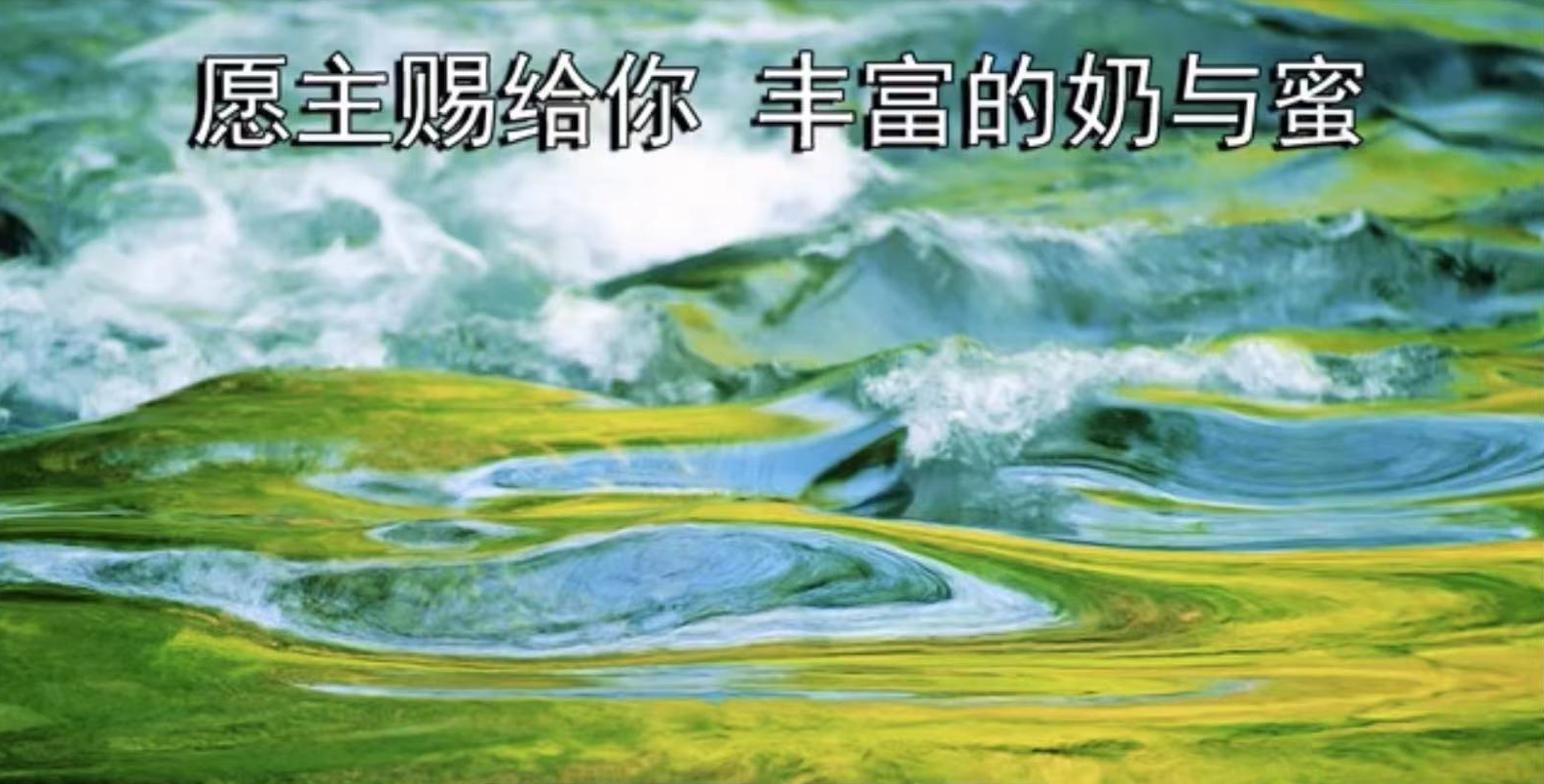 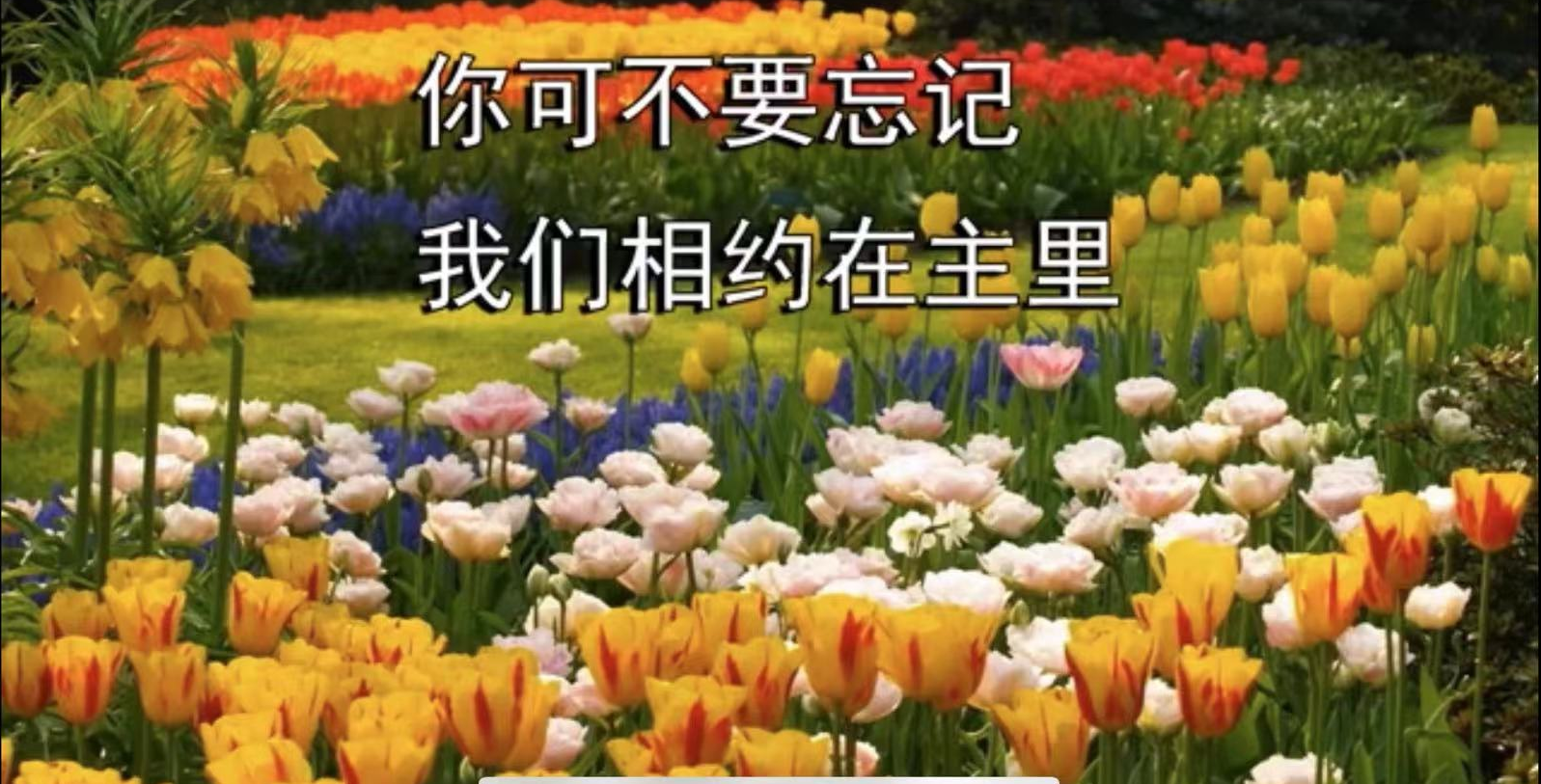 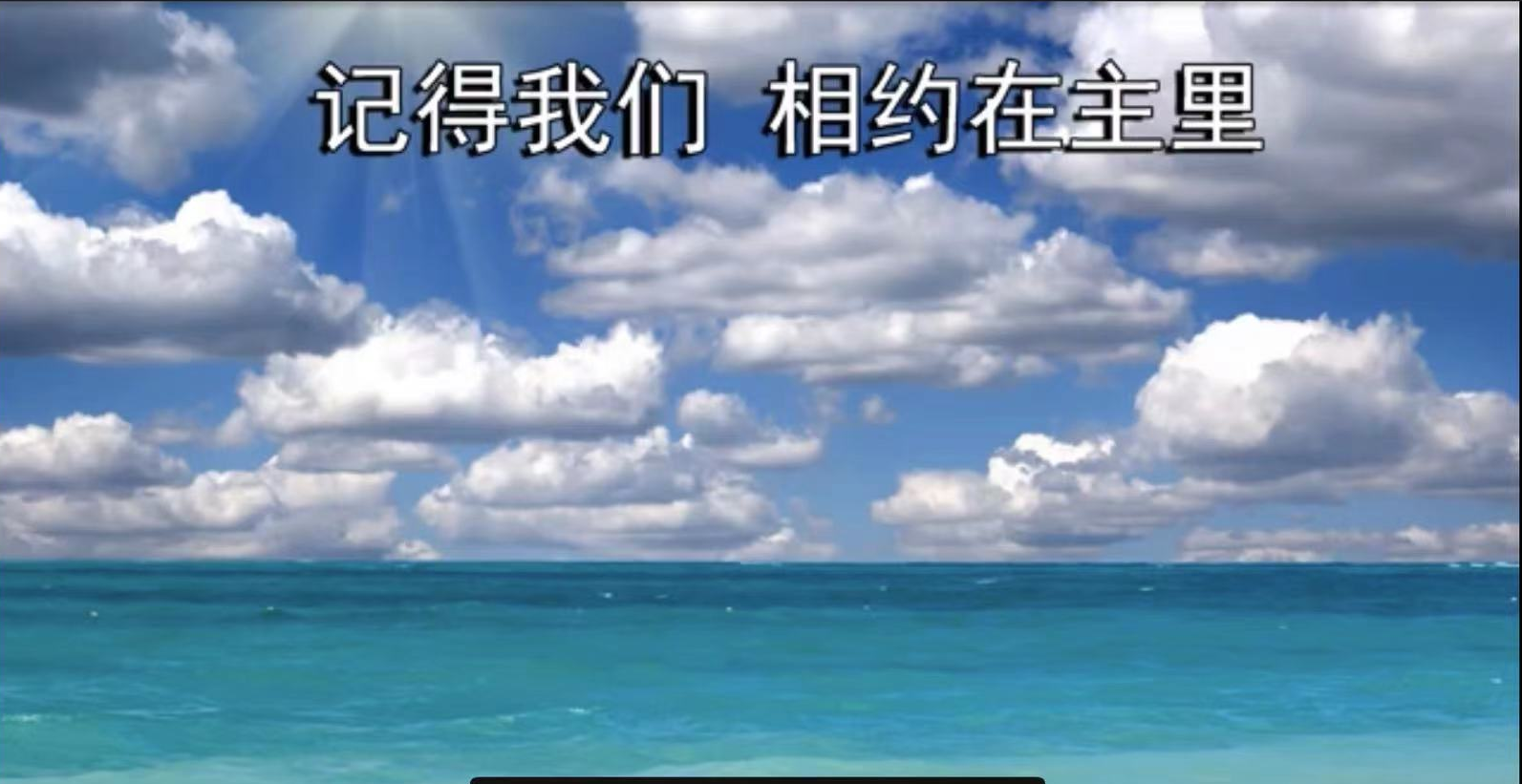 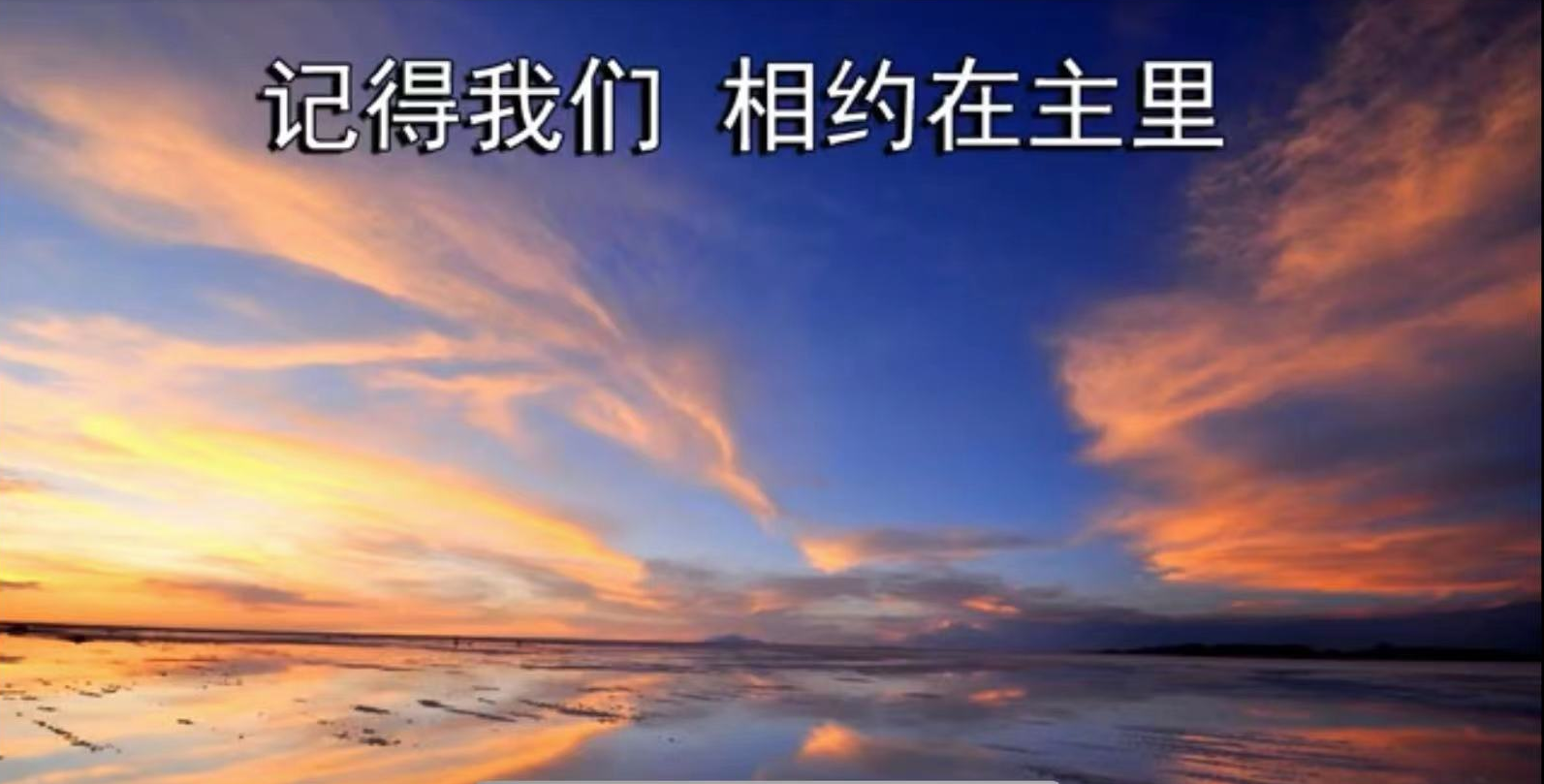